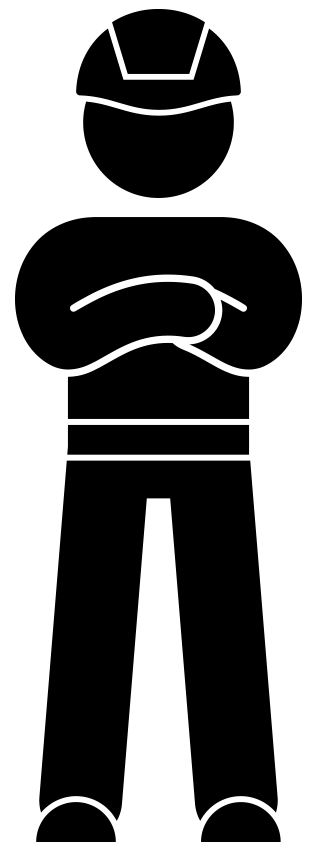 İş yerinde Saldırganlıkaraç kitiEylül 2022
Geçmiş
VolkerWessels, her yıl birçok önemli riske ekstra dikkat eder. Çalışma arkadaşlarımızın güvenliğinde büyük etkisi olan riskler. Bunları birlikte tartışarak tehlikeli durumların ve kazaların önüne geçebileceğimize inanıyoruz.
Bu araç kitinde “iş yerinde saldırganlık” konusunu gözden geçireceğiz 
İş yerinde, zaman zaman ne yazık ki saldırganlık ve şiddet ile karşı karşıya kalıyorsunuz. Örneğin barikatlar sırasında, müşterilerin evlerinde ve ayrıca iş arkadaşlarınızın yanında çalışırken. Bu durumdan etkilenmemeniz mümkün değildir.Bu araç kitinde, saldırganlığı nasıl tanıyacağınız ve şiddeti nasıl önleyeceğiniz konularında size ipuçları vereceğiz.
3
İş yerinde saldırganlık araç kiti
Konular
Animasyon

Diyalog halinde
4
İş yerinde saldırganlık araç kiti
İşte saldırganlık
5
İş yerinde saldırganlık araç kiti
Diyalog halinde
İş yerinde hiç saldırganlık yaşadınız mı? Buna ne sebep oldu ve nasıl başa çıktınız?

Açıklama: Herkesin tepkisi farklıdır. Biraz saldırganlık hayatın bir parçasıdır!
6
İş yerinde saldırganlık araç kiti
İlginiz için teşekkür ederim!
veiligheid@volkerwessels.com
7
İş yerinde saldırganlık araç kiti